Реактивное  движение.
Презентация на тему: 
«Реактивное движение»
Ученика 10” А” класса
Кундикова Алексея
Реактивное движение – это движение, происходящее за счёт отделения от тела с какой-то скоростью некоторой его части.
Принципы реактивного движения находят широкое практическое применение в авиации и космонавтике.
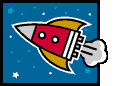 Для осуществления реактивного движения не требуется взаимодействия тела с окружающей средой.
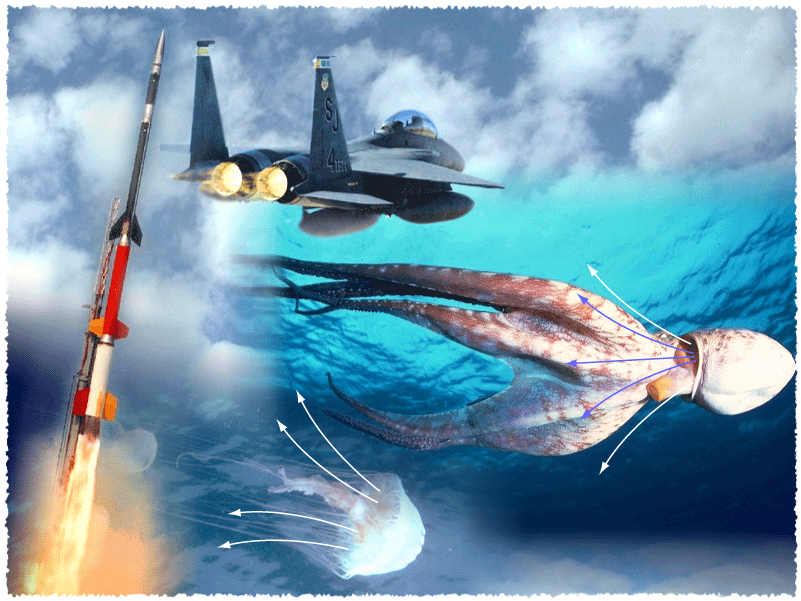 Из истории развития…
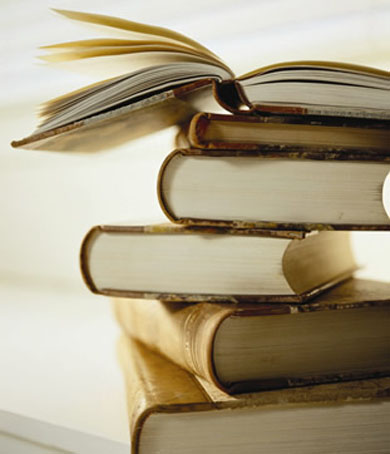 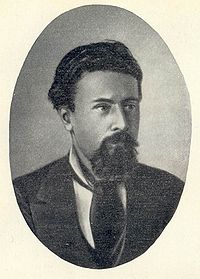 Первым проектом пилотируемой ракеты был в 1881 году проект ракеты с пороховым двигателем известного революционера Николая Ивановича Кибальчича (1853-1881).
Будучи осужденным царским судом за участие в убийстве императора Александра II, Кибальчич в камере смертников за 10 дней до казни подал администации тюрьмы записку с описанием своего изобретения. Но царские чиновники скрыли от ученых этот проект. О нем стало известно лишь в 1916 году.
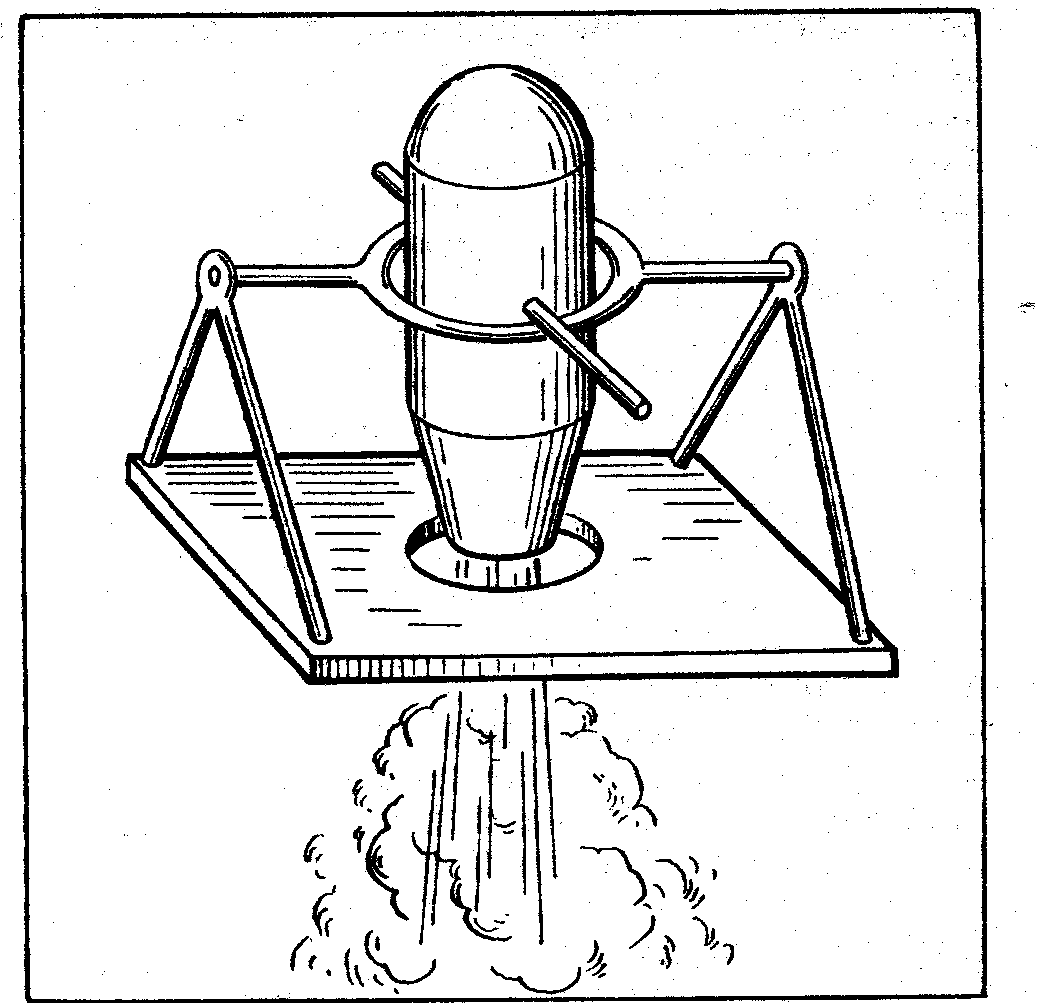 В 1903 году Константин Эдуардович Циолковский предложил первую конструкцию ракеты для космических полетов на жидком топливе и вывел формулу скорости движения ракеты.
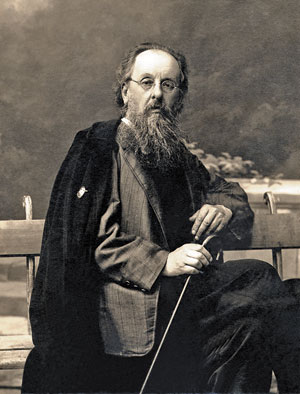 В 1929 году ученый предложил идею создания ракетных поездов (многоступенчатых ракет).
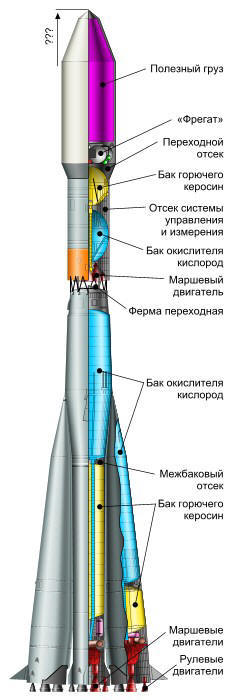 Устройство ракеты-носителя
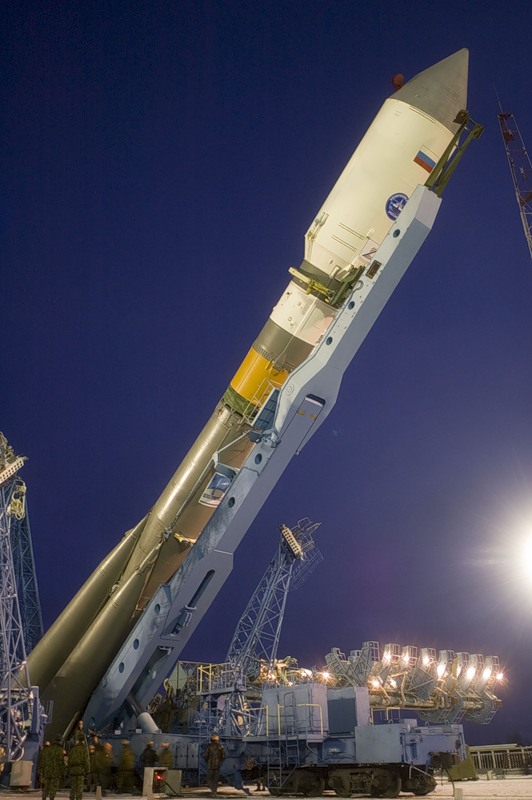 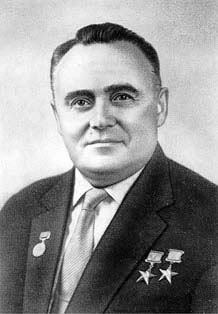 Сергей Павлович Королев был крупнейшим конструктором ракетно-космических систем. Под его руководством были осуществлены запуски первых в мире искусственных спутников Земли, Луны и Солнца, первых пилотируемых космических кораблей и первый выход человека из спутника в открытый космос.
4 октября 1957 года в нашей стране был запущен первый в мире искусственный спутник Земли.
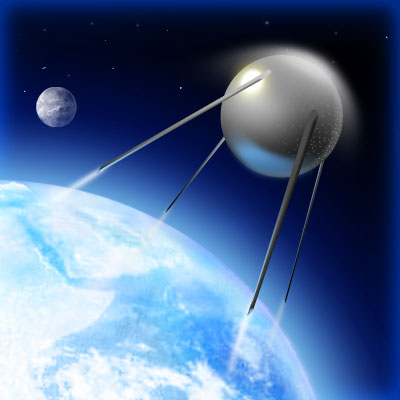 3 ноября 1957 года в космос был запущен спутник с собакой Лайкой на борту.
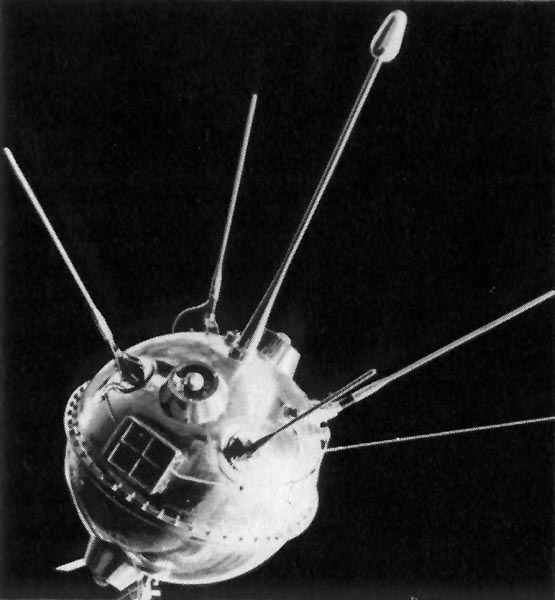 2 января 1959 года была запущена первая автоматическая межпланетная станция "Луна-1", которая стала первым искусственным спутником Солнца.
12 апреля 1961 года Юрий Алексеевич Гагарин совершил первый в мире пилотируемый космический полет на корабле-спутнике "Восток-1".
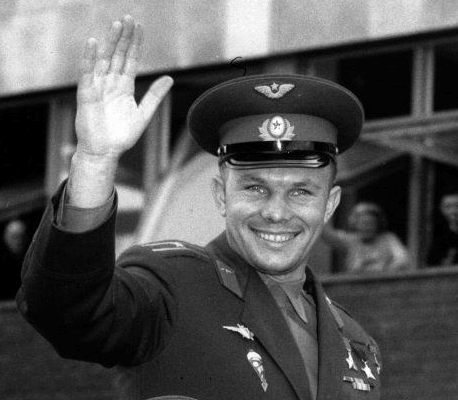 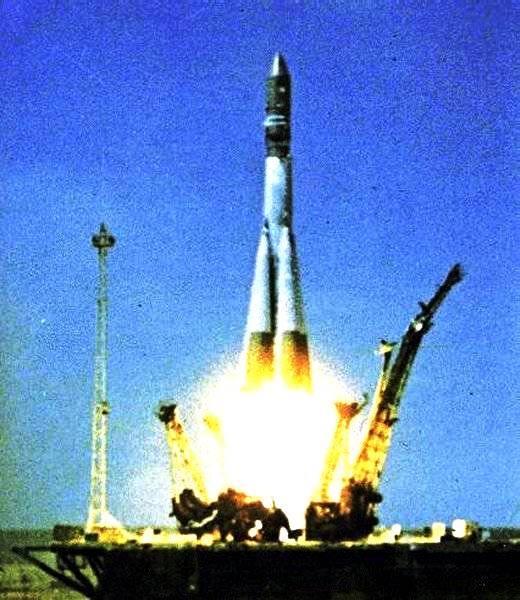 Значение освоения космоса
1. Использование спутников для связи. Осуществление телефонной и телевизионной связи.
2. Использование спутников для навигации морских судов и самолетов.
3. Использование спутников в метеорологии и для изучения процессов, происходящих в атмосфере; прогнозирование стихийных явлений.
4. Использование спутников для проведения научных исследований, осуществления различных технологических процессов в условиях невесомости, уточнение природных ресурсов.
5. Использование спутников для изучения космоса и физической природы других тел Солнечной системы.
И т. д.